Convection Cooling for Thermal Management of PCBs
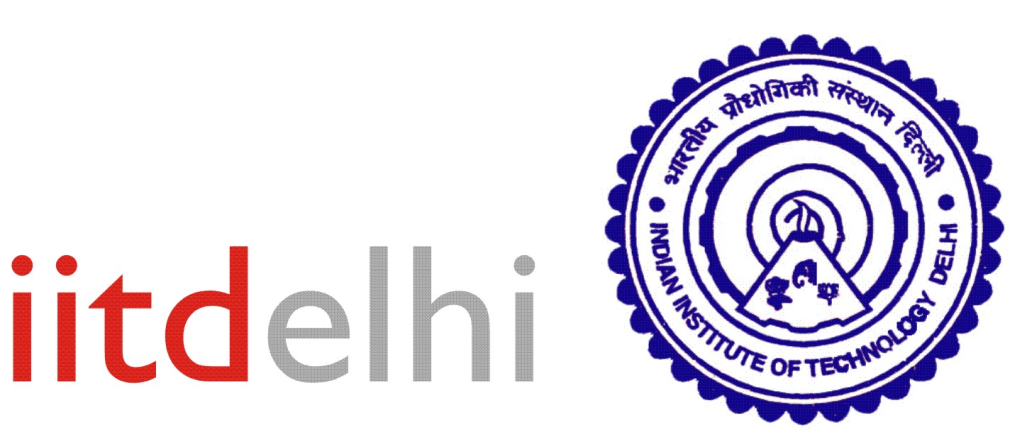 P M V Subbarao
Professor
Mechanical Engineering Department
Removal of Heat from Boundary of PCB
Heat Transfer is an Action: Path Function
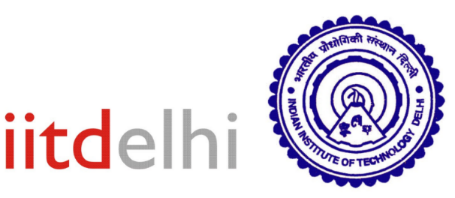 Cold Surroundings
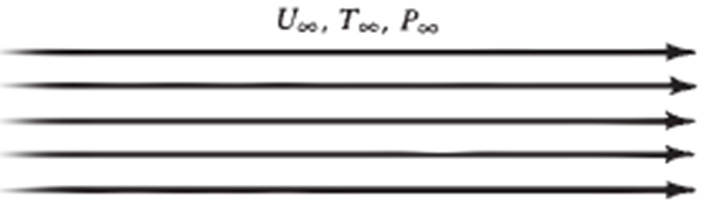 PCB as a  Hot Thermodynamic System
Newton’s Cooling of PCBs
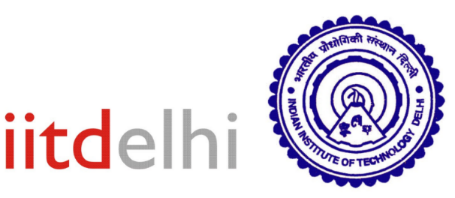 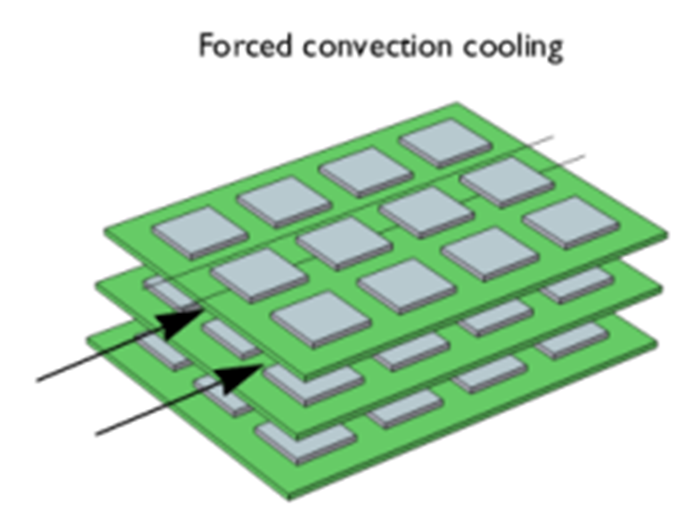 Current Needs of A PCB
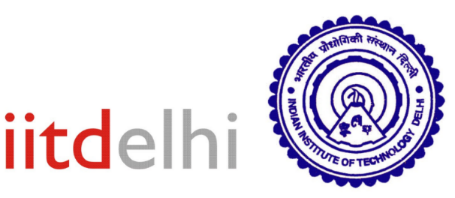 Past!!!!
Forced Convection Cooling of PCBs
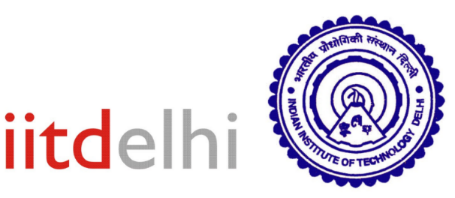 Forced air cooling: Well Known Theory and Models
Several different length scales are involved:
Electronic System level length-scale ~ 100 cm (Re ~ 100,000) 
Printed Circuit Board level ~ 10 cm (Re ~ 10,000) 
Chip level ~ 1 cm (Re ~ 1000)
Flow and Heat Transfer Characteristics
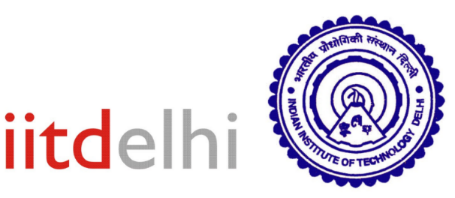 System level flow
Laminar or transitional 
Recirculation regions 
Swirl 
PCB-level and chip-level flows 
Local roughness, 
Elevated free-stream turbulence, and 
Substrate conduction effects
Usability of Available Knowledge Framework:Scaling Laws
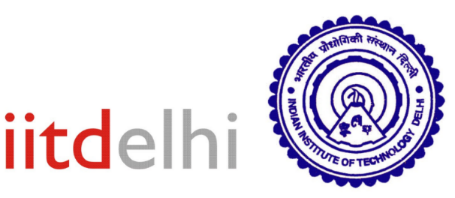 Generalized relationships are difficult to obtain for electronics cooling geometries 
Geometries have two attributes: size and shape 
Reynolds number scaling requires identical shapes (only size may change) 
Changing chip protrusion height leads to a new shape 
Changing chip spacing leads to a new geometry
Same problem occurs when board spacing is varied 
Even the hydraulic diameter does not account for different shapes, because of flow bypass
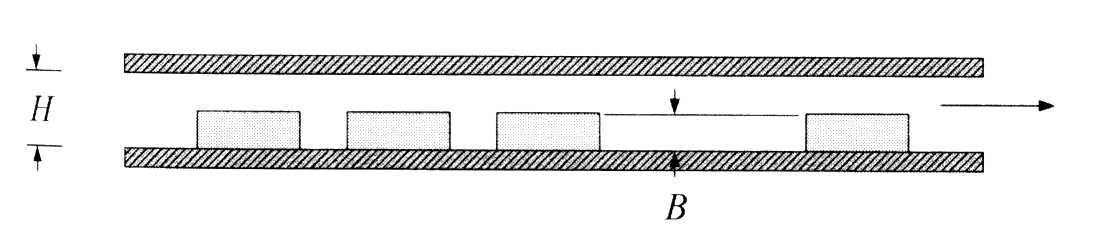 1
T
l
S
b
in
2
t
L
Forced Convection Cooling of Cards and Board
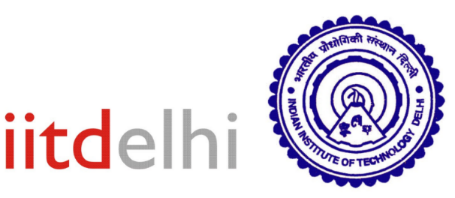 Simplifications
 2 -D Channel 
 S << W 
 Steady - state
Analytical Convective Heat Transfer
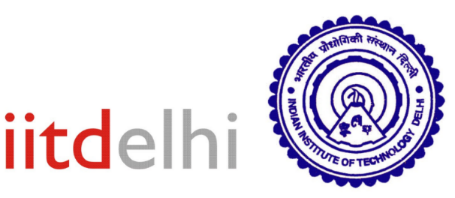 1701 Newton’s law of cooling.
1822: Fourier’s Conduction Equation.
Ernst Kraft Wilhelm Nußelt (Nusselt) is the first contributor to analytical convection heat transfer.
For a century Fourier’s work was only analytical work available in heat transfer.
In 1915 Nusselt cut the Gordian knot.
In a single stroke, Nusselt used Dimensional Analysis to prove that there exist a functional form essential for all analytical/experimental works in convection heat transfer.
Analysis of Heat Transfer in Equilibrium Layer
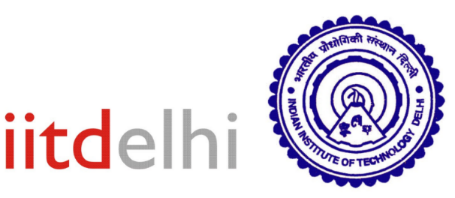 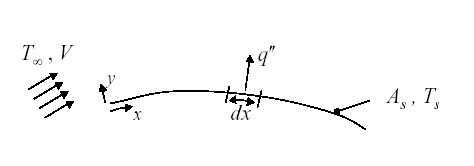 At Thermodynamic equilibrium
At the wall for fluid layer :
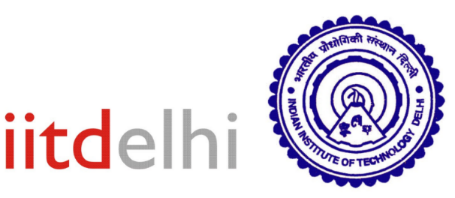 Estimation of Heat Transfer Coefficient
Estimation of heat transfer coefficient is basically computation of temperature profile in equilibrium fluid layer. 
Provoked a general theoretical and experimental study to understand how the equilibrium layer is developed.
The global geometry of  the solid wall and flow conditions will decide the structure of stagnant layer.
Basic Geometry : Internal Flow or External Flow.
In search of A Dimensionless Parameter for Convection
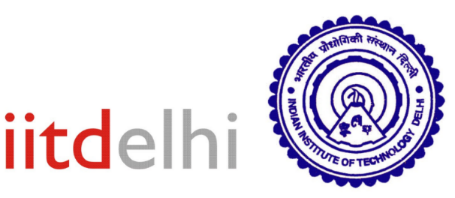 In search of A Dimensionless Parameter for Convection
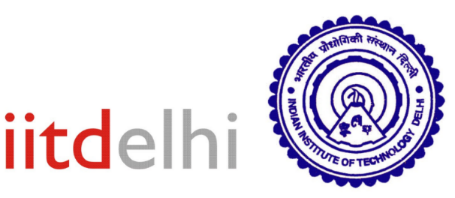 This dimensionless temperature gradient at the wall is named as
Nusselt Number:
Local Nusselt Number